CS 61C: Great Ideas in Computer Architecture (Machine Structures)Course Introduction, Number Representation
Instructor:
Michael Greenbaum
http://inst.eecs.berkeley.edu/~cs61c/su11
6/20/2011
Summer  2011 -- Lecture #1
1
My HW0
Grew up in the San Fernando Valley (“The Valley”). Moved to nearby Agoura Hills during middle school.
BS, EECS – UC Berkeley, 2008. Entered PhD program studying AI.
TA’d 5 times. Cs61c twice.
Enjoy golfing, playing “roguelike” 
	computer games (nethack, 
	Dungeon Crawl).
I’m not a professor. Call me Michael.
Teaching this class will be consuming all my time this summer!
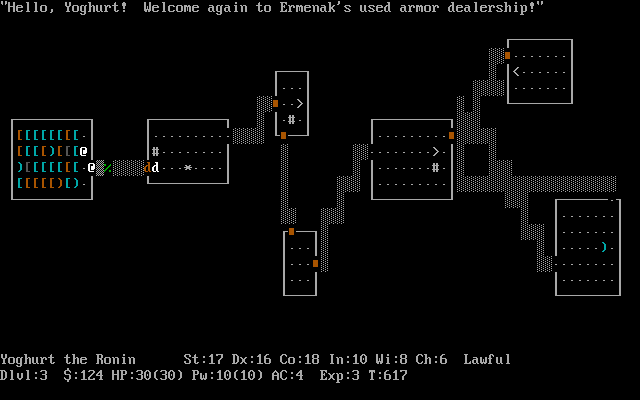 6/20/2011
Spring 2011 -- Lecture #1
2
Agenda
Great Ideas in Computer Architecture
Administrivia
Break
Number Representation
6/20/2011
Spring 2011 -- Lecture #1
3
Agenda
Great Ideas in Computer Architecture
Administrivia
Break
Number Representation
6/20/2011
Spring 2011 -- Lecture #1
4
Old School CS61c
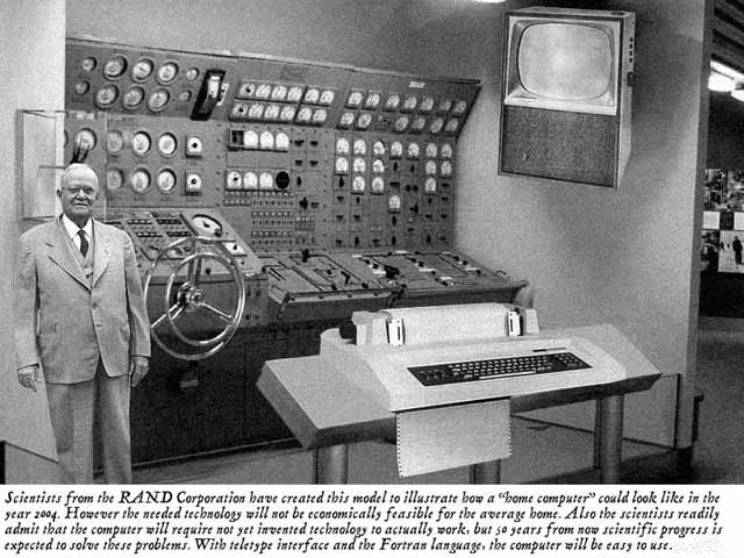 6/20/2011
Spring 2011 -- Lecture #1
5
Personal Mobile Devices
New School CS61c
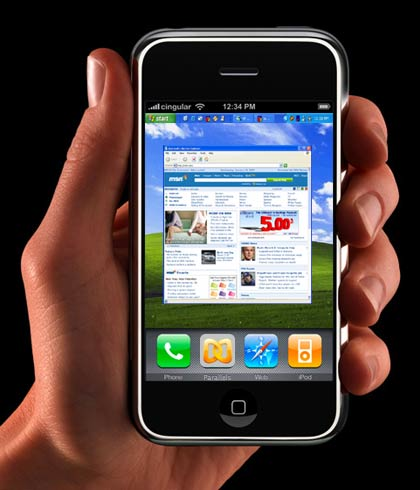 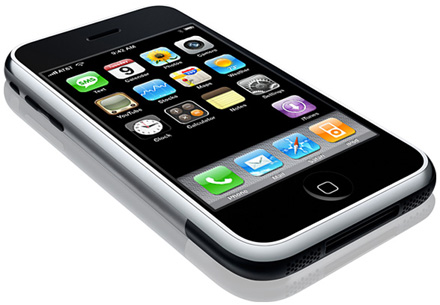 6/20/2011
Spring 2011 -- Lecture #1
6
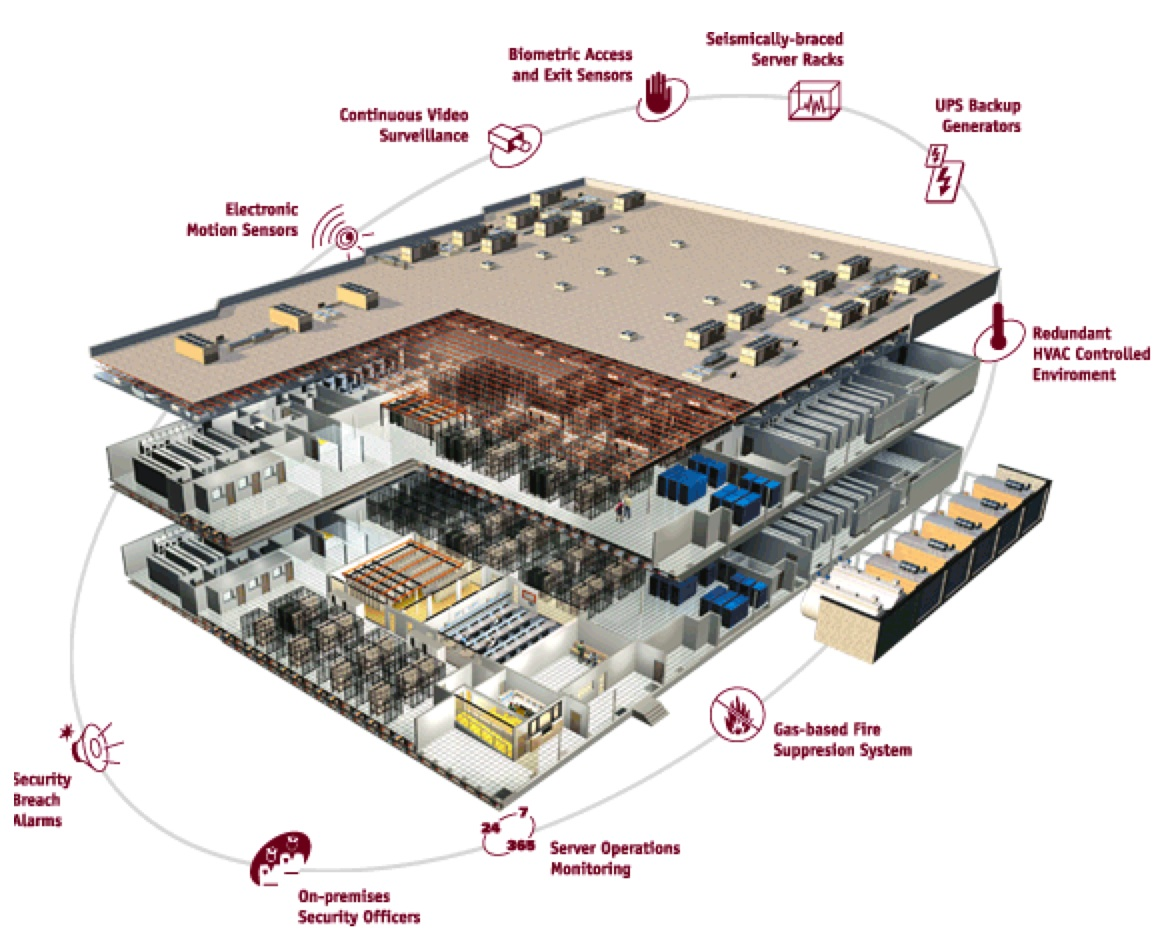 Warehouse
Scale 
Computer
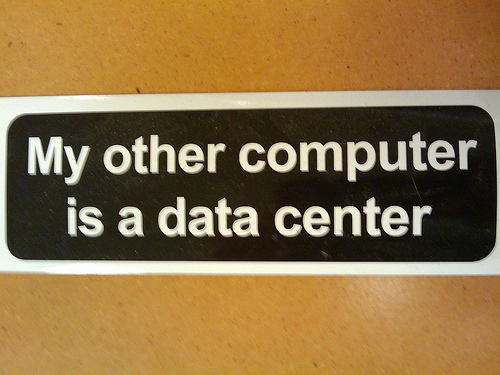 6/20/2011
Spring 2011 -- Lecture #1
7
Old-School Machine Structures
Application (ex: browser)
CS61c
Operating
Compiler
System
(Mac OSX)
Software
Assembler
Instruction Set
 Architecture
Hardware
Processor
Memory
I/O system
Datapath & Control
Digital Design
Circuit Design
transistors
6/20/2011
Spring 2011 -- Lecture #1
8
New-School Machine Structures(It’s a bit more complicated!)
Software        Hardware
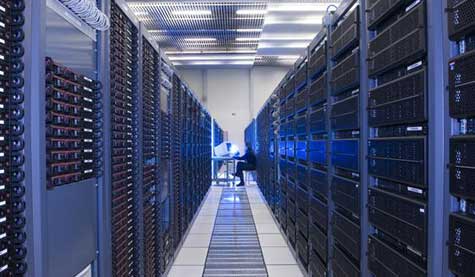 Parallel Requests
Assigned to computer
e.g., Search “Katz”
Parallel Threads
Assigned to core
e.g., Lookup, Ads
Parallel Instructions
>1 instruction @ one time
e.g., 5 pipelined instructions
Parallel Data
>1 data item @ one time
e.g., Add of 4 pairs of words
Hardware descriptions
All gates functioning in parallel at same time
SmartPhone
Warehouse Scale Computer
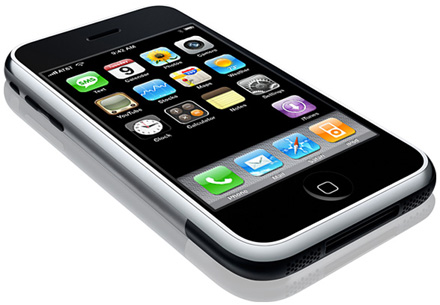 HarnessParallelism &
Achieve HighPerformance
Computer
…
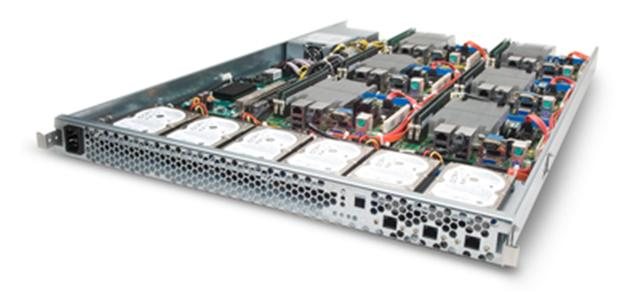 Core
Core
Memory               (Cache)
Input/Output
Core
Functional
Unit(s)
Instruction Unit(s)
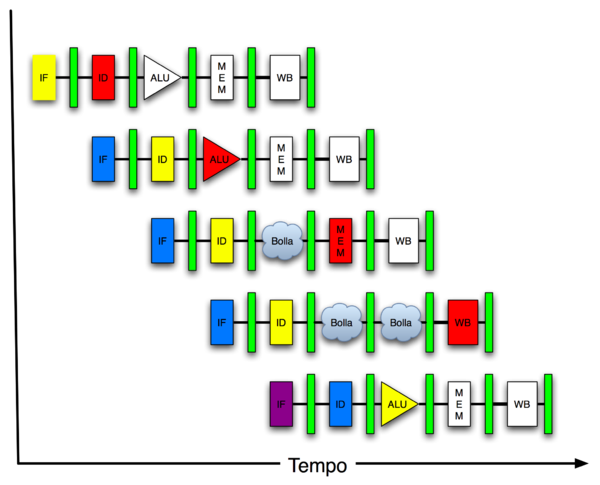 A3+B3
A2+B2
A1+B1
A0+B0
Main Memory
Logic Gates
6/20/2011
Spring 2011 -- Lecture #1
9
6 Great Ideas in Computer Architecture
Layers of Representation/Interpretation
Moore’s Law
Principle of Locality/Memory Hierarchy
Parallelism
Performance Measurement & Improvement
Dependability via Redundancy
6/20/2011
Spring 2011 -- Lecture #1
10
Great Idea #1: Levels of Representation/Interpretation
temp = v[k];
v[k] = v[k+1];
v[k+1] = temp;
High Level LanguageProgram (e.g., C)
Compiler
Anything can be representedas a number, i.e., data or instructions
lw	  $t0, 0($2)
lw	  $t1, 4($2)
sw	  $t1, 0($2)
sw	  $t0, 4($2)
Assembly  Language Program (e.g., MIPS)
Assembler
0000 1001 1100 0110 1010 1111 0101 1000
1010 1111 0101 1000 0000 1001 1100 0110 
1100 0110 1010 1111 0101 1000 0000 1001 
0101 1000 0000 1001 1100 0110 1010 1111
Machine  Language Program (MIPS)
Machine Interpretation
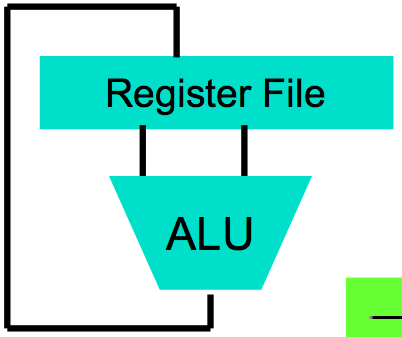 Hardware Architecture Description(e.g., block diagrams)
Architecture Implementation
Logic Circuit Description(Circuit Schematic Diagrams)
6/20/2011
Spring 2011 -- Lecture #1
11
Predicts: 2X Transistors / chip every 2 years
#2: Moore’s Law
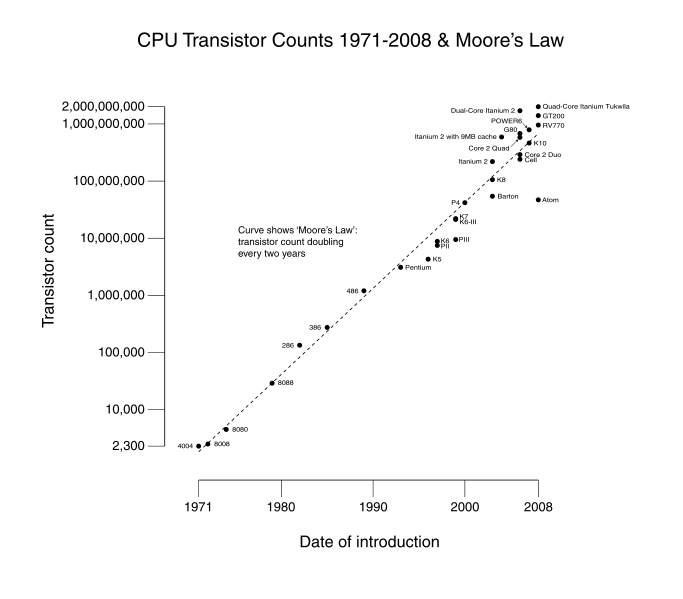 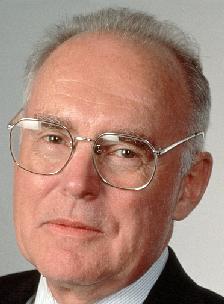 # of transistors on an  integrated circuit (IC)
Gordon MooreIntel CofounderB.S. Cal 1950!
Year
6/20/2011
Spring 2011 -- Lecture #1
12
Great Idea #3: Principle of Locality/Memory Hierarchy
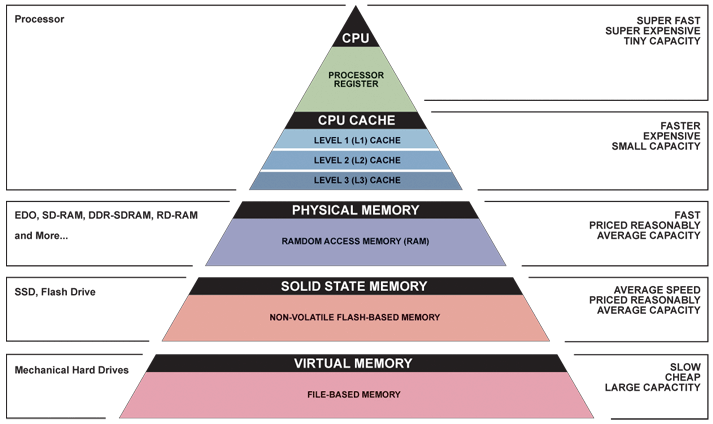 6/20/2011
Spring 2011 -- Lecture #1
13
Great Idea #4: Parallelism
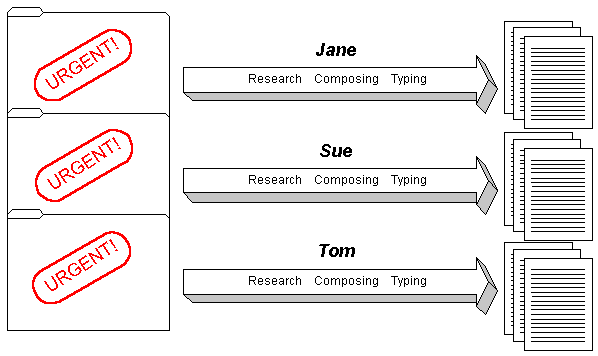 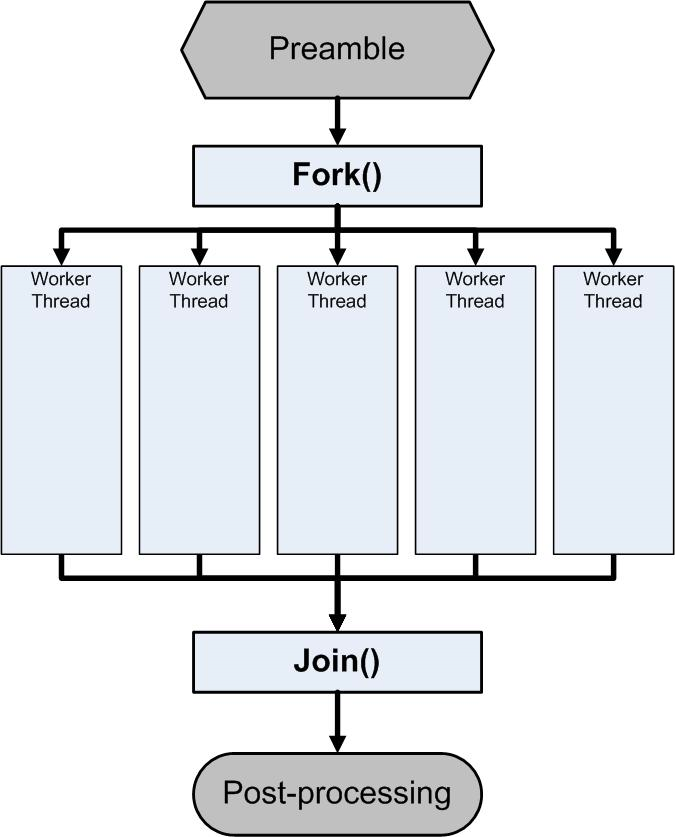 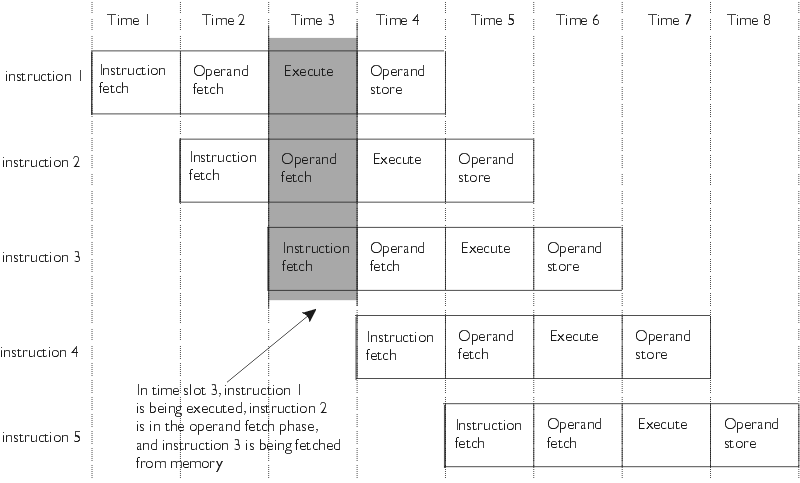 6/20/2011
Spring 2011 -- Lecture #1
14
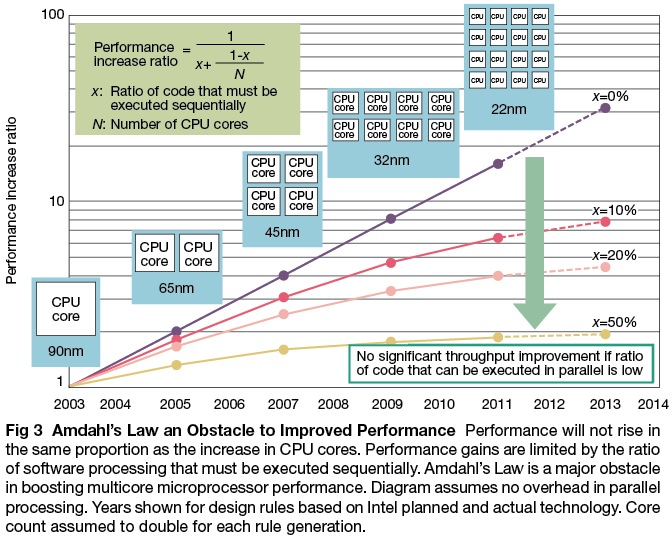 6/20/2011
Spring 2011 -- Lecture #1
15
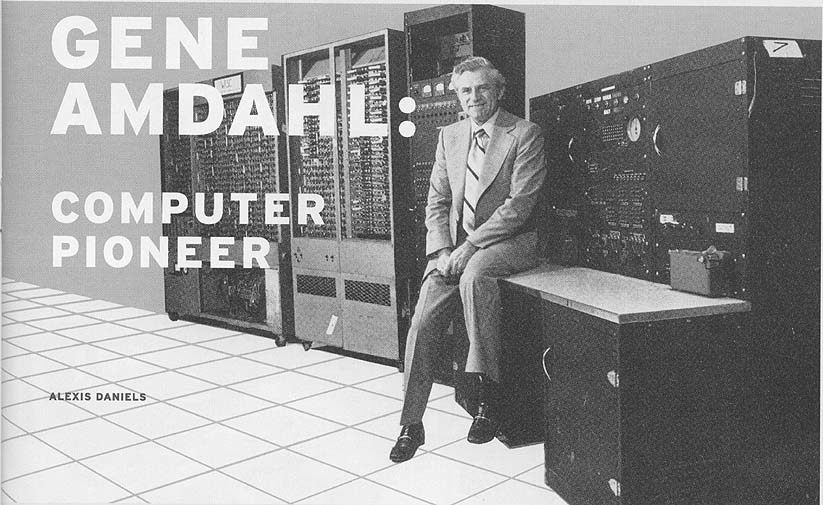 6/20/2011
Spring 2011 -- Lecture #1
16
Great Idea #5: Performance Measurement and Improvement
Matching application to underlying hardware to exploit:
Locality
Parallelism
Special hardware features, like specialized instructions (e.g., matrix manipulation)
Latency
How long to set the problem up
How much faster does it execute once it gets going
It is all about time to finish
6/20/2011
Spring 2011 -- Lecture #1
17
Great Idea #6: Dependability via Redundancy
Redundancy so that a failing piece doesn’t make the whole system fail
1+1=2
2 of 3 agree
1+1=2
1+1=1
1+1=2
FAIL!
Increasing transistor density reduces the cost of redundancy
6/20/2011
Spring 2011 -- Lecture #1
18
Great Idea #6: Dependability via Redundancy
Applies to everything from datacenters to storage to memory
Redundant datacenters so that can lose 1 datacenter but Internet service stays online
Redundant disks so that can lose 1 disk but not lose data (Redundant Arrays of Independent Disks/RAID)
Redundant memory bits of so that can lose 1 bit but no data (Error Correcting Code/ECC Memory)
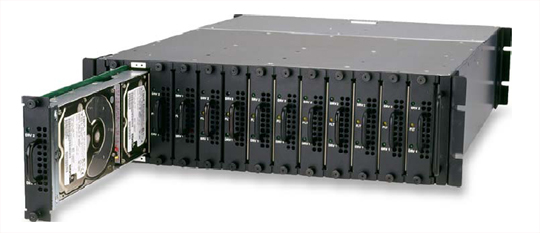 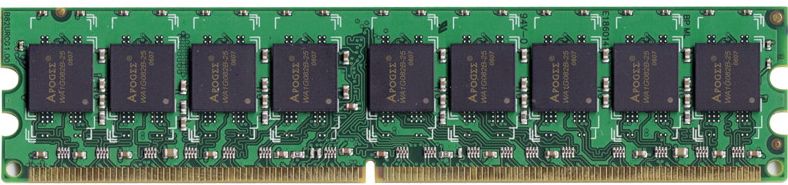 6/20/2011
Spring 2011 -- Lecture #1
19
Agenda
Great Ideas in Computer Architecture
Administrivia
Break
Number Representation
6/20/2011
Spring 2011 -- Lecture #1
20
Course Information
Course Website: http://inst.eecs.berkeley.edu/~cs61c/su11  
Textbooks: Average 15 pages of reading/week
Patterson & Hennessey, Computer Organization and Design,  4th Edition (not ≤3rd Edition, not International 4th edition)
Kernighan & Ritchie, The C Programming Language, 2nd Edition
Barroso & Holzle, The Datacenter as a Computer, 1st Edition
Piazzza for main discussion forum.
6/20/2011
Spring 2011 -- Lecture #1
21
Your Course Staff
TAs
Justin Hsia
Sean Soleyman
Alvin Yuan
3 Readers
~5 Lab Assistants
6/20/2011
Spring 2011 -- Lecture #1
22
Course Organization
Grading
Effort, Participation, Altruism (EPA) (5%)
Homework (5%)
Labs (15%)
Projects (30%)
Computer Instruction Set Simulator (C)
Performance Tuning of a Parallel Application/Matrix Multiply using cache blocking, SIMD, MIMD (OpenMP, due with partner)
Computer Processor Design (Logisim)
Midterm (20%): end of 4th week
Final (25%): last day of class
6/20/2011
Spring 2011 -- Lecture #1
23
EPA
Effort
Attending Michael’s and TA’s office hours, completing all assignments, turning in HW0
Participation
Attending lecture and discussion sections.
Asking great questions in lecture and discussion and making it more interactive
Altruism
Helping others in lab or on piazzza
EPA! extra credit points have the potential to bump students up to the next grade level! (but actual EPA! scores are internal)
6/20/2011
Spring 2011 -- Lecture #1
24
Exam Clobbering Policy
A higher score on the “midterm” portion of your final than on your midterm will replace your midterm score!
Note: The “midterm” portion of the final still counts toward your score on the final, regardless
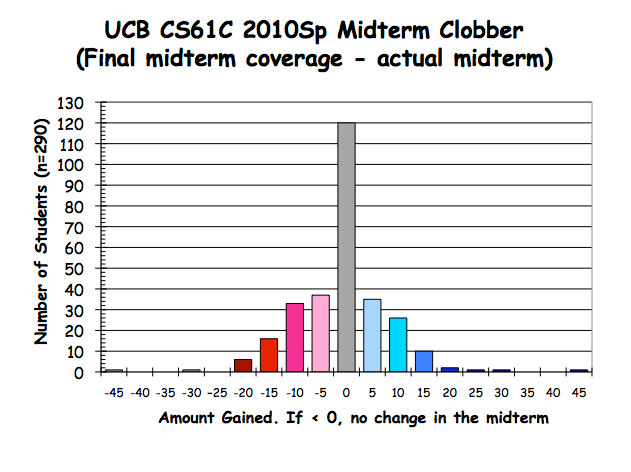 6/20/2011
Spring 2011 -- Lecture #1
25
Late Policy
Assignments mostly due Sundays at 11:59:59 PM
Late homeworks not accepted (100% penalty)
Late projects get 20% penalty, accepted up to two full days later.
No credit if more than 48 hours late
No “slip days”
Only three projects – Don’t want late projects to be the norm.
6/20/2011
Spring 2011 -- Lecture #1
26
Policy on Assignments and Independent Work
With the exception of laboratories and assignments that explicitly permit you to work in groups, all homeworks and projects are to be YOUR work and your work ALONE.
You are encouraged to discuss your assignments with other students, and extra credit will be assigned to students who help others, particularly by answering questions on Piazzza, but we expect that what you hand is yours.
It is NOT acceptable to copy solutions from other students.
It is NOT acceptable to copy (or start your) solutions from the Web. 
We have tools and methods, developed over many years, for detecting this. You WILL be caught, and the penalties WILL be severe. 
At the minimum a ZERO for the assignment, possibly an F in the course, and a letter to your university record documenting the incidence of cheating.
(We caught people last semester!)
6/20/2011
Spring 2011 -- Lecture #1
27
Comments on Summer Version
Summer is EXTREMELY hectic!
Double the standard pace.
Please stay on top of your reading and assignments
You won’t learn just from lecture. Engaging the material outside of class and lab is critical to your success
If the course begins to overwhelm you, don’t wait, contact me or your TA immediately!
6/20/2011
Spring 2011 -- Lecture #1
28
Discussion Sections Moved!
As part of a Berkeley Institute of Design research project, all sections will be held in 360 Heart Mining Building (at their usual times).
Your enrollment in CS61C and your class grades will NOT be affected by your decision to participate in the study (sections without full consent will be held in the location without any of the equipment or experiment proceedings)
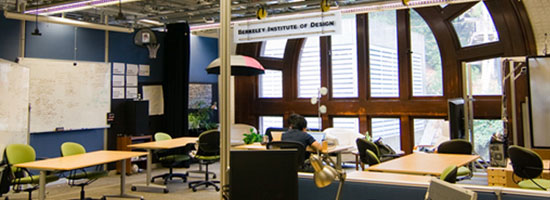 6/20/2011
Spring 2011 -- Lecture #1
29
Other notes
My OH will be held Monday, Wednesday from 1-2 pm in the Soda Alcoves.
6/20/2011
Spring 2011 -- Lecture #1
30
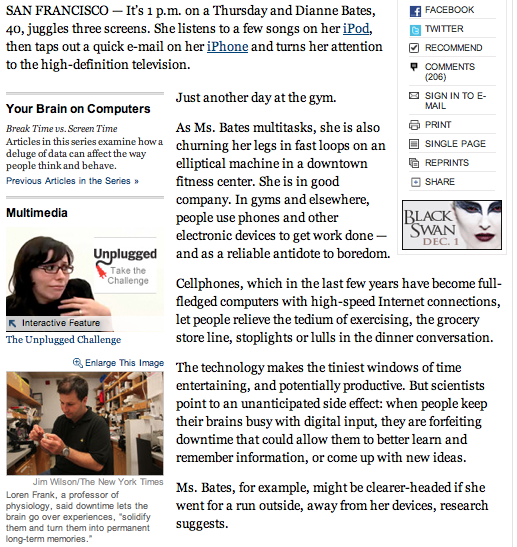 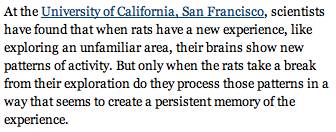 6/20/2011
Spring 2011 -- Lecture #1
31
Architecture of a Lecture
Full
Break
“And in conclusion…”
Administrivia
Attention
0
20
25
50
55
78
80
Time (minutes)
6/20/2011
Spring 2011 -- Lecture #1
32
Agenda
Great Ideas in Computer Architecture
Administrivia
Break
Number Representation
6/20/2011
Spring 2011 -- Lecture #1
33
Number Representation
Inside a computer, everything stored as a fixed sequence of 0’s and 1’s.


How do we represent integers in this format?
6/20/2011
Spring 2011 -- Lecture #1
34
Decimal Numbers: Base 10
Digits: 0, 1, 2, 3, 4, 5, 6, 7, 8, 9
Example:
9472 =  9000       + 400       +   70       +  2
3    2   1   0
(9x1000) + (4x100) + (7x10)  + (2x1)
(9x103)    + (4x102)  + (7x101) + (2x100)
Number Bases
Number Base B  B symbols per digit:
Base 10 (Decimal):	0, 1, 2, 3, 4, 5, 6, 7, 8, 9Base   2 (Binary):	0, 1

Number representation: 
dn-1dn-2 ... d1d0 is an n digit number
value = dn-1  Bn-1 + dn-2  Bn-2 + ... + d1  B1 + d0  B0
Number Bases
Commonly deal with base 2, base 10, base 16.
Will refer to these here as 01101two, 12345ten, and 12345hex for clarity
Binary often signified with prefix 0b (eg 0b10101) and hex with 0x.

An n digit, base B number can represent Bn different things.
6/20/2011
Spring 2011 -- Lecture #1
37
Hexadecimal
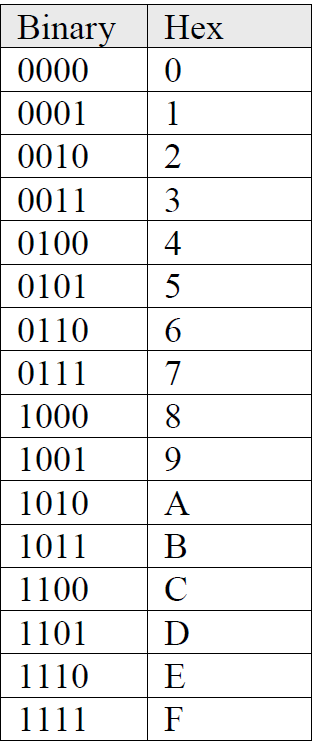 Base 16 (hexadecimal) digits: 0,1,2,3,4,5,6,7,8,9,A,B,C,D,E,F

FFEhex	= 15tenx 16ten2 + 15tenx 16ten1 + 14tenx 16ten0  	= 3840ten + 240ten + 14ten 	= 4094ten

Why hex? Because four sequential bits map to one hex digit. Easier to read a long string of binary if converted to hex.

1111 1111 1110two = FFEhex = 4094ten
6/20/2011
Spring 2011 -- Lecture #7
38
Unsigned Integers
Represent non-negative (unsigned) integers using base 2!
0000 0000 0000 0000 0000 0000 0000 0000two = 0ten
0000 0000 0000 0000 0000 0000 0000 0001two = 1ten
0000 0000 0000 0000 0000 0000 0000 0010two = 2ten
		... 		...
0111 1111 1111 1111 1111 1111 1111 1101two = 2,147,483,645ten
0111 1111 1111 1111 1111 1111 1111 1110two = 2,147,483,646ten
0111 1111 1111 1111 1111 1111 1111 1111two = 2,147,483,647ten
1000 0000 0000 0000 0000 0000 0000 0000two = 2,147,483,648ten
1000 0000 0000 0000 0000 0000 0000 0001two = 2,147,483,649ten
1000 0000 0000 0000 0000 0000 0000 0010two = 2,147,483,650ten
		... 	...
1111 1111 1111 1111 1111 1111 1111 1101two = 4,294,967,293ten
1111 1111 1111 1111 1111 1111 1111 1110two = 4,294,967,294ten
1111 1111 1111 1111 1111 1111 1111 1111two = 4,294,967,295ten
6/20/2011
Spring 2011 -- Lecture #7
39
What if too big?
Binary bit patterns above are simply representatives of numbers.  Strictly speaking they are called “numerals”.
Numbers really have an  number of digits
with almost all being same (00…0) except for a few of the rightmost digits 
If result of add (or -, *, / ) cannot be represented by these rightmost hardware bits, overflow is said to have occurred.
11110
11111
00000
00001
00010
unsigned
[Speaker Notes: Subtract big from a small-> negative overflow. Be sure to point out]
Signed Integers
Programs often need to deal with negative numbers.
How do we encode these?
A sequence of n bits can represent 2n different things.
Ideally, want the range evenly split between positive and negative.
Can we encode them in such a way that we can use the same hardware regardless of whether the numbers are signed or unsigned?
6/20/2011
Spring 2011 -- Lecture #1
41
Sign and Magnitude
Leading (leftmost) bit says whether positive or negative. 0 is positive, 1 is negative.
Rest of bits treated as usual.
8 bit examples:
1000 0010 = -2ten
0000 0111 = 7ten
What’s wrong with this?
6/20/2011
Spring 2011 -- Lecture #1
42
Sign and Magnitude
Two zeros! 000…0 and 100…0 are +0 and -0.
Cannot reuse unsigned hardware:
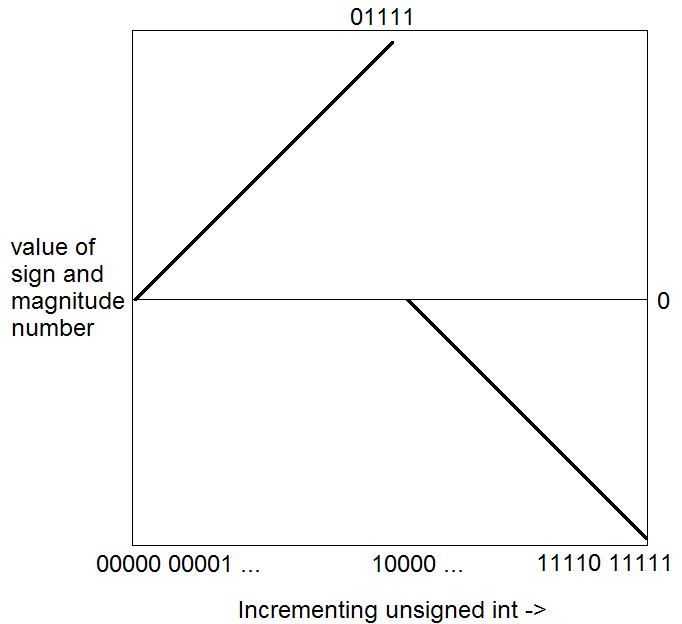 6/20/2011
Spring 2011 -- Lecture #1
43
00000
00001
...
01111
11111
10000
...
11110
One’s Complement
To negate – complement the bits:
+7 => 0000 0111. -7 => 1111 1000.
Positive numbers always have leading 0’s, negative numbers always have leading 1’s
Increasing unsigned
6/20/2011
Spring 2011 -- Lecture #1
44
One’s Complement
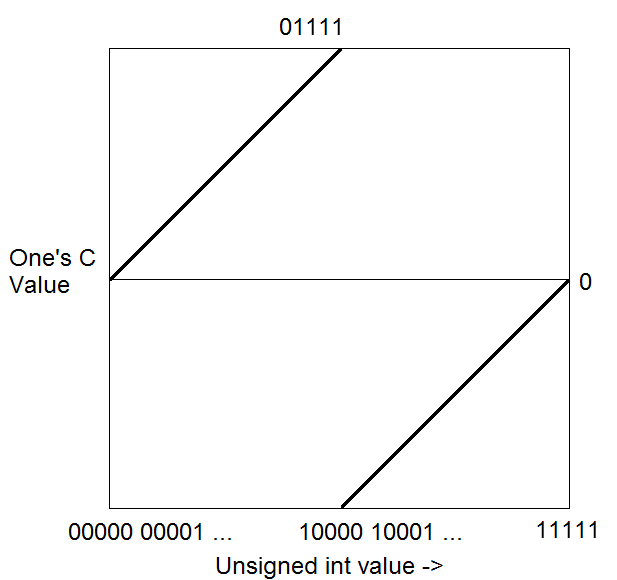 Incrementing an unsigned int 
	nearly always increments a 
	One’s Complement int, with
	one exception.


The two zeros: 00…000 and 11…111
6/20/2011
Spring 2011 -- Lecture #1
45
00000
00001
...
01111
10000
...
11111
Two’s Compliment
Minor modification of one’s compliment.
“Shift” representation of negative numbers down by one to remove duplicate zero




Using this representation, incrementing an unsigned int will always increment a signed int.
These “shifted” by one
Increasing unsigned
6/20/2011
Spring 2011 -- Lecture #1
46
Two’s Complement Integers
Sign Bit
0000 0000 0000 0000 0000 0000 0000 0000two = 0ten
0000 0000 0000 0000 0000 0000 0000 0001two = 1ten
0000 0000 0000 0000 0000 0000 0000 0010two = 2ten
		... 	...
0111 1111 1111 1111 1111 1111 1111 1101two = 2,147,483,645ten
0111 1111 1111 1111 1111 1111 1111 1110two = 2,147,483,646ten
0111 1111 1111 1111 1111 1111 1111 1111two = 2,147,483,647ten
1000 0000 0000 0000 0000 0000 0000 0000two = –2,147,483,648ten
1000 0000 0000 0000 0000 0000 0000 0001two = –2,147,483,647ten
1000 0000 0000 0000 0000 0000 0000 0010two = –2,147,483,646ten
		... 	...
1111 1111 1111 1111 1111 1111 1111 1101two = –3ten
1111 1111 1111 1111 1111 1111 1111 1110two = –2ten
1111 1111 1111 1111 1111 1111 1111 1111two = –1ten
6/20/2011
Spring 2011 -- Lecture #7
47
Two’s Complement Summary
Used by all modern hardware.
Roughly evenly split between positive and negative.
There’s one more negative number than positive because the positive side also has zero.
To negate: Flip the bits and add one:
+3 => 0000 0011. Flip bits and add one: 1111 1101 => -3
6/20/2011
Spring 2011 -- Lecture #1
48
In Conclusion…
CS61c: Learn 6 great ideas in computer architecture
Layers of Representation/Interpretation
Moore’s Law
Principle of Locality/Memory Hierarchy
Parallelism
Performance Measurement and Improvement
Dependability via Redundancy
Number Representation – how to represent positive and negative integers using binary.
Unsigned – Use straight up base 2.
Signed – Two’s Complement.
6/20/2011
Spring 2011 -- Lecture #1
49